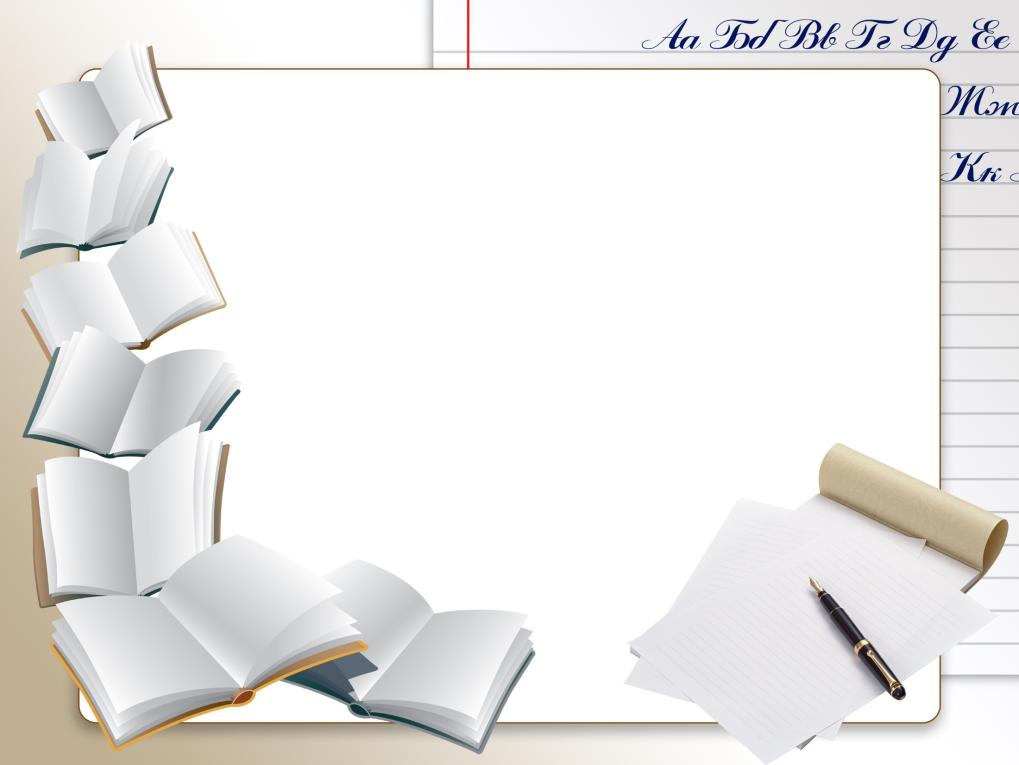 К ОГЭ шаг за шагом 
Орфографический практикум 
                                                                    6 класс
Правописание сложных прилагательных

Подготовила учитель русского языка и литературы 
МБОУ СОШ №5 г.Углегорска 
                                       Соболева Е.Н.
Сложные прилагательные
Тестовые задания в формате ОГЭ
1. Укажите варианты ответов, в которых дано верное объяснение написания выделенного слова. Запишите номера этих ответов.
НЕФТЕПЕРЕРАБАТЫВАЮЩИЙ – сложное имя прилагательное пишется слитно, потому что образовано на основе подчинительного словосочетания.
СОРОКАЛЕТНИЙ – сложное числительное пишется слитно.
СЕЛЬСКОХОЗЯЙСТВЕННЫЙ – сложное имя прилагательное, образованное на основе подчинительного словосочетания, пишется слитно.
ЗЕЛЕНОВАТО-ГОЛУБОЙ – сложное имя прилагательное пишется через дефис, потому что образовано на основе подчинительного словосочетания.
5. Южно-Сахалинский – сложное имя прилагательное, образованное от сложного существительного, пишется через дефис
135
2. Укажите варианты ответов, в которых дано верное объяснение написания выделенного слова. Запишите номера этих ответов.

1. БЛЕДНО-ЖЁЛТЫЙ – сложные имена прилагательные, которые обозначают оттенки цвета, пишутся через дефис.
2. ДРЕВНЕРУССКИЙ – сложное имя прилагательное, образованное на основе подчинительного словосочетания, пишется слитно.
3. ЮГО-ЗАПАДНЫЙ – имена прилагательные, обозначающие промежуточные части света, пишутся через дефис.
4. ПЛОДОВО-ЯГОДНЫЙ – сложное имя прилагательное, образованное на основе подчинительного словосочетания, пишется слитно.
5. СТАЛЕЛИТЕЙНЫЙ – сложное имя прилагательное, образованное на основе сочинительного словосочетания, пишется слитно.
123
3. Укажите варианты ответов, в которых дано верное объяснение написания выделенного слова. Запишите номера этих ответов.

1. КИСЛО-СЛАДКИЙ – сложное имя прилагательное, образованное на основе сочинительного словосочетания, пишется слитно.
2. ДАЛЬНЕВОСТОЧНЫЙ – сложное имя прилагательное, образованное на основе сочинительного словосочетания, пишется слитно.
3. АНГЛО-РУССКИЙ – сложное имя прилагательное, образованное на основе подчинительного словосочетания, пишется через дефис.
4. ЖЁЛТО-ЗЕЛЁНЫЙ – сложное имя прилагательное, обозначающее оттенок цвета, пишется через дефис.
5. СРЕДНЕСУТОЧНАЯ (температура) – сложное имя прилагательное, образованное на основе сочинительного словосочетания, пишется слитно.
14
4. Укажите варианты ответов, в которых дано верное объяснение написания выделенного слова. Запишите номера этих ответов.

1. ИЗУМРУДНО-ЗЕЛЁНЫЙ – сложные имена прилагательные, обозначающие оттенки цвета, пишутся через дефис.
2. ЛЕСОЗАГОТОВИТЕЛЬНОЕ – сложное имя прилагательное пишется через дефис, потому что образовано на основе подчинительного словосочетания.
3. ЖЕЛЕЗО-БЕТОННЫЙ – сложное имя прилагательное, образованное на основе сочинительного словосочетания, пишется слитно.
4. СОРОКАГРАДУСНЫЙ – сложное имя прилагательное пишется слитно,   если первая часть его – числительное  
5. СЕЛЬСКОХОЗЯЙСТВЕННЫЙ – сложное имя прилагательное, образованное на основе сочинительного словосочетания, пишется слитно.
1234
5. Укажите варианты ответов, в которых дано верное объяснение написания выделенного слова. Запишите номера этих ответов.

1. ШАХМАТНО-ШАШЕЧНЫЙ – сложное имя прилагательное, образованное на основе сочинительного словосочетания, пишется через дефис.
2. ГОРЬКОВАТО-СЛАДКИЙ– сложное имя прилагательное, обозначающее оттенок цвета, пишется через дефис.
 3. СЕВЕРО-ЗАПАДНЫЙ имена прилагательные, обозначающие промежуточные части света, пишутся через дефис.
4. ВАГОНОРЕМОНТНЫЙ– сложное имя прилагательное пишется через слитно, потому что образовано на основе подчинительного словосочетания.
5. СЕДОВОЛОСАЯ – сложное имя прилагательное, образованное на основе сочинительного словосочетания, пишется слитно.
134
6. Укажите варианты ответов, в которых дано верное объяснение написания выделенного слова. Запишите номера этих ответов.
1. КРОВЕНОСНЫЙ – сложное имя прилагательное, образованное на основе сочинительного словосочетания, пишется слитно.
2.МЯСО-МОЛОЧНЫЙ – сложное имя прилагательное пишется через дефис, потому что образовано на основе подчинительного словосочетания.
3. САДОВО-ОГОРОДНАЯ – сложное имя прилагательное, образованное на основе сочинительного словосочетания, пишется через дефис..
4. СОРОКАКИЛОМЕТРОВЫЙ – сложное имя прилагательное пишется слитно,   если первая часть его – числительное  
5. ШИРОКОПЛЕЧИЙ – сложное имя прилагательное пишется слитно, потому что образовано на основе подчинительного словосочетания.
145
7. Укажите варианты ответов, в которых дано верное объяснение написания выделенного слова. Запишите номера этих ответов.

1. ДЕВЯНОСТОЛЕТНИЙ– сложное имя прилагательное пишется слитно,   если первая часть его – числительное  
2. ДЕСЯТИЭТАЖНЫЙ – сложное имя прилагательное пишется через слитно, потому что образовано на основе подчинительного словосочетания.
3. ЯРКО-ЗЕЛЕНЫЙ – сложное имя прилагательное пишется через дефис, потому что образовано на основе подчинительного словосочетания.
4. КИСЛО-СЛАДКИЙ– сложные имена прилагательные, обозначающие оттенки цвета, пишутся через дефис.
5. ВЯЖУЩЕ-КИСЛЫЙ– сложные имена прилагательные, обозначающие оттенки вкуса, пишутся через дефис.
15
8. Укажите варианты ответов, в которых дано верное объяснение написания выделенного слова. Запишите номера этих ответов.
1. ГОРЬКОВАТО-СЛАДКИЙ – сложное имя прилагательное, обозначающее оттенок цвета, пишется через дефис.
2. ВСЕМИРНО-ИСТОРИЧЕСКИЙ– сложное имя прилагательное, правописание которого надо запомнить
3. РУССКО-ФРАНЦУЗСКИЙ – сложное имя прилагательное, образованное на основе сочинительного словосочетания, пишется слитно.
4. СУДОХОДНАЯ – сложное имя прилагательное пишется  слитно, потому что образовано на основе подчинительного словосочетания.
5. ЛЕСОПИЛЬНЫЙ – сложное имя прилагательное пишется  слитно, потому что образовано на основе сочинительного словосочетания.
24
9. Укажите варианты ответов, в которых дано верное объяснение написания выделенного слова. Запишите номера этих ответов.

1. ДУШЕРАЗДИРАЮЩИЙ – сложное имя прилагательное пишется слитно, потому что образовано на основе подчинительного словосочетания.
2. Тянь-Шаньский – сложное имя прилагательное, образованное от сложного существительного, пишется через дефис
3. МОРОЗОУСТОЙЧИВЫЙ – сложное имя прилагательное, образованное на основе подчинительного словосочетания, пишется слитно.
4. ДАЛЬНЕВОСТОЧНЫЙ – сложное имя прилагательное, образованное на основе подчинительного словосочетания, пишется слитно.
5. ШЕСТИЭТАЖНЫЙ – сложное числительное пишется слитно.
1234
Использованные ресурсы 
http://www.fipi.ru/

https://saharina.ru/tests/test.php?name=test580.xml